Тэма: Рашэнне задач
Мэта:
віды задач, 
мадэль умовы,
 алгарытм рашэння,
 практычныя задачы
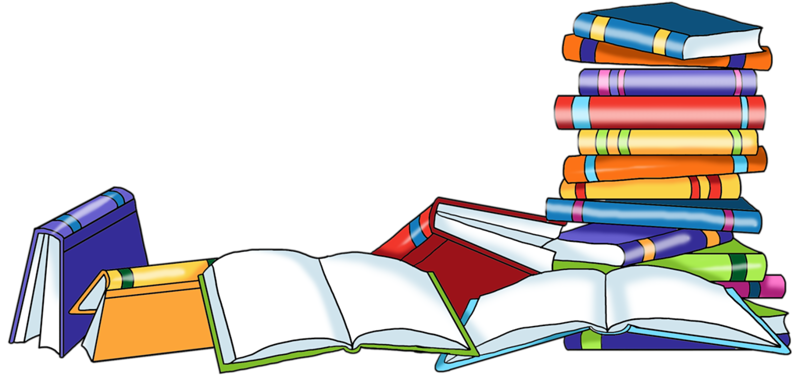 Матэматычны лабірынт
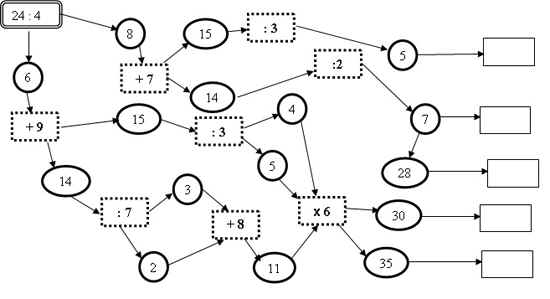 Задача 1
У Васі было 16 марак. За год яго калекцыя павялічылася на 64 маркі. У колькі разоў павялічылася калекцыя?
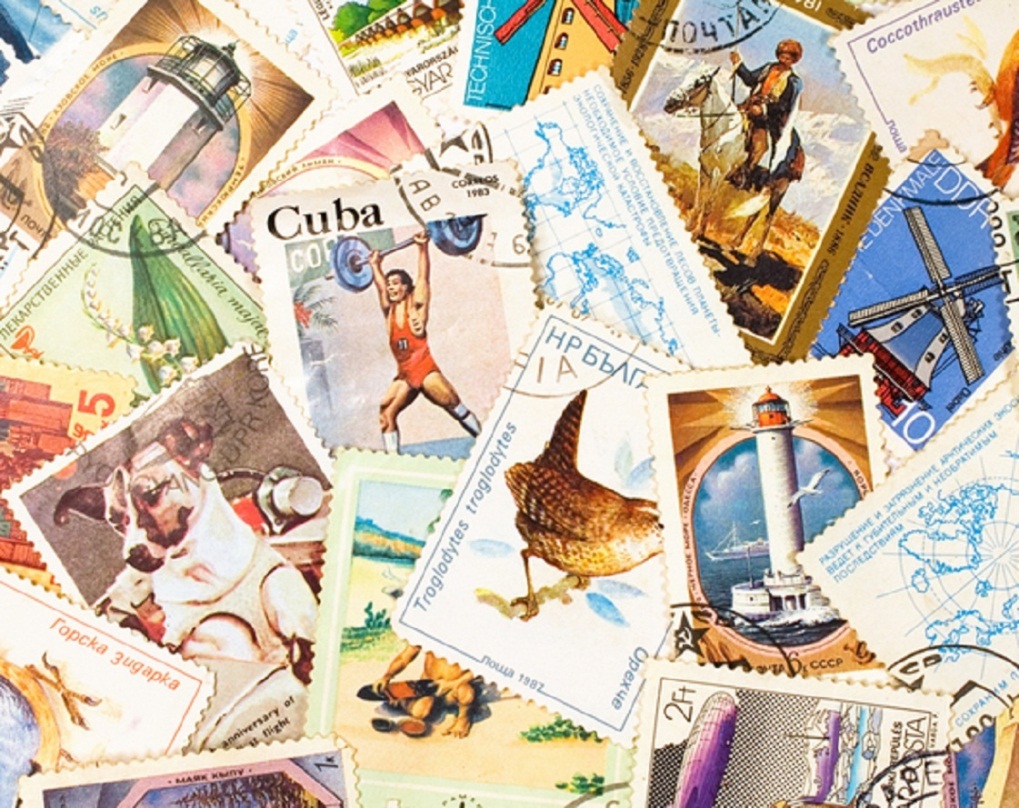 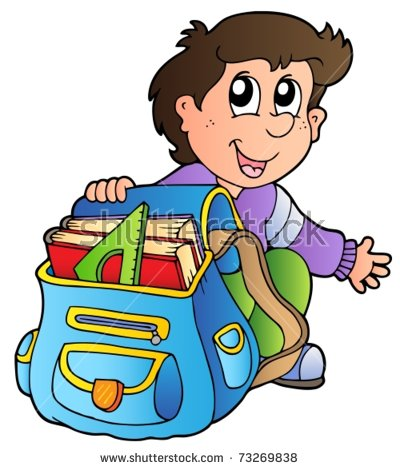 Задача 2
Маме 36 гадоў, яна на 31 год маладзейша за  бабулю і ў 6 разоў старэйша за дачку. Колькі гадоў кожнай?
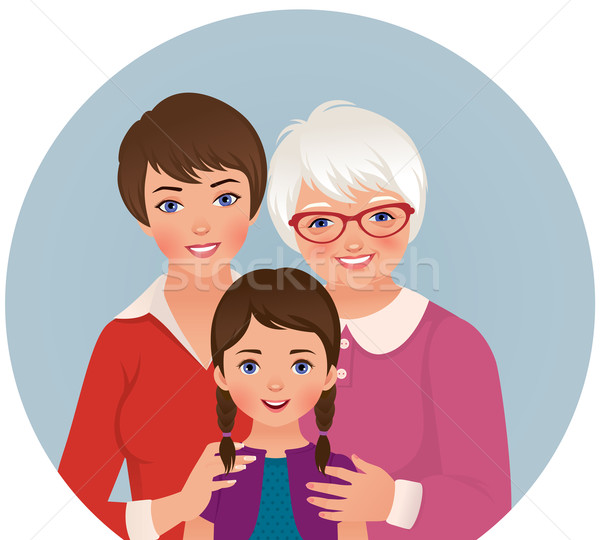 Задачы на суму і рознасць
5 кніг
Задача 3.
На дзвюх паліцах 19 кніг. На другой паліцы 
на 5 кніг больш, чым на першай. Колькі кніг 
на кожнай паліцы?
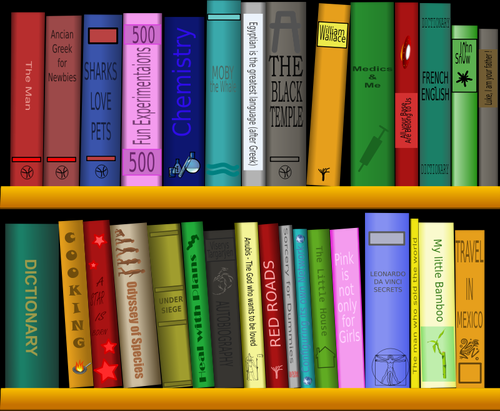 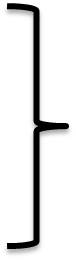 1 паліца
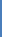 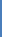 19 кніг
2 паліца
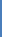 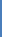 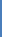 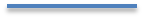 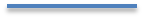 Тэст «Задачы на суму і рознасць»
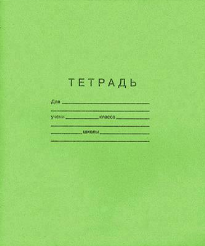 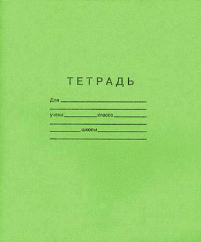 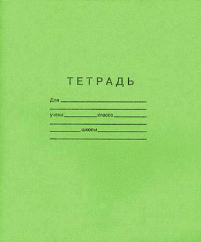 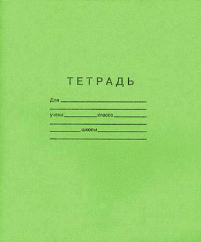 Купілі 120 сшыткаў у клетку і ў лінейку. Сшыткаў у клетку было ў 3 разы больш, чым у лінейку. Колькі было сшыткаў у лінейку?
Задача 4.
У клетку
У лінейку
120 сшыткаў
У спартыўнай секцыі займаеццы 60 вучняў, прычым хлопчыкаў у 4 разы больш, чым дзяўчынак. Колькі хлопчыкаў і колькі дзяўчынак займаецца ў секцыі?
Задача 5
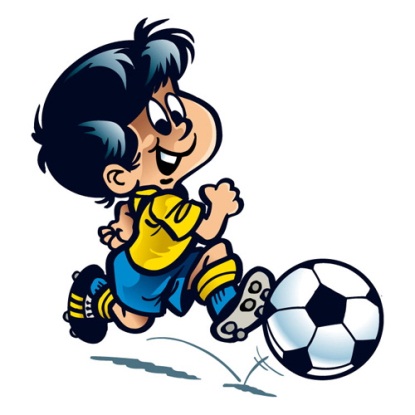 Дз.
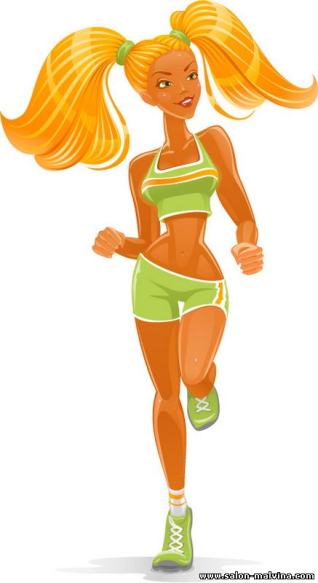 60 вучн.
Хл.
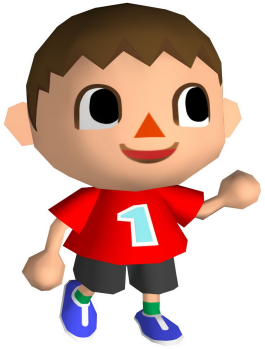 Складзіце задачу па рысунку і запішыце яе рашэнне.
Задача 6.
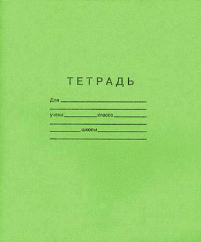 10 р.
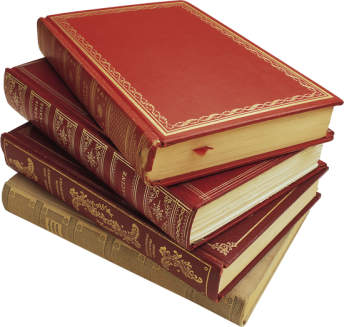 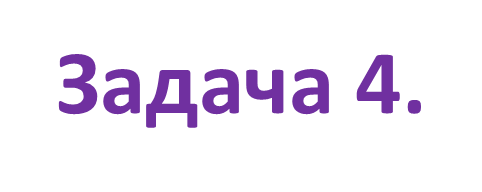 Мама пацікавілася ў Веры, якую адзнаку яна атрымала па матэматыцы. 
 Вера адказала: «Гэта такі натуральны лік, што сума куба гэтага
 ліку і яго квадрата роўна 252, а рознасць – 180».
 Якую адзнаку атрымала Вера?
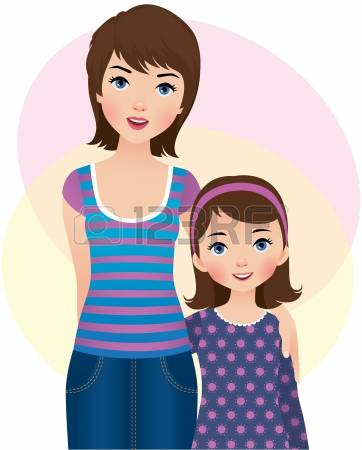 Рэфлексія
Прадоўжыце сказы:
Сёння на ўроку мы рашалі задачы наступных відаў: …
Пры рашэнні задач мы выкарыстоўвалі …
Пастаўленых мэтаў урока я…
Сваёй дзейнасцю на ўроку я…